HPS Online Software Discussion
Status and Plans
Jeremy McCormick, SLAC
Overview
Conditions DB
Subdetectors
Beam
 Monitoring
Integrated app
Sub-detector tools
 Data catalog
 Will not discuss DAQ and triggering.  Should be well-covered by other talks.
2
HPS Collaboration Meeting 2013
Existing Conditions System
org.lcsim
 File system based
 Conditions attached to a specific detector version
e.g. “HPS-TestRun-v3”
 Simple to access and easy to add new data
Just add a new text file to a directory
 All detector data contained in hps-detectors
XML detector descriptions
Conditions associated with that detector model
 Test run conditions actually moved to resources in hps-java, easily accessible via Java code using built-in methods
 getClass().getResourceAsStream(“/name/of/resource.txt”);
3
HPS Collaboration Meeting 2013
Deficiencies in Current Conditions System
No access of conditions by time validity range
 No tagging of conditions by version separate from detector geometry 
 Not an online system
 Not a proper DB
 What we have is not really a conditions system!
4
HPS Collaboration Meeting 2013
Conditions System Requirements
Should probably use existing conditions API 
 Assign time validity to sets of data
 Tag data with version
 Viewable on the web
 APIs for inserting, updating, retrieving
 Proper database backend
 Single instance (or mirrored copies) that are publically accessible 
 Possibly accessible (read only) from languages other than Java
e.g. from ROOT analysis macros
5
HPS Collaboration Meeting 2013
Conditions DB Proposal
Use database structure suggested by SLAC EXO group
Validity Table
Data Table => svt_calibrations
6
HPS Collaboration Meeting 2013
Conditions DB Proposal (contd)
Mock-up coded by SLAC computing staff
Conforms to current conditions API in org.lcsim
But not really tested or used
 Existing web interface allows browsing conditions tables
 Validity by run number, but can be changed to use time range 
 Q: Does this proposed structure cover our needs or do we want to roll our own?  Or use/extend some other existing system?
 Q: Should we use time validity rather than run number?
 Non-HPS SLAC personnel can contribute to effort, but we must provide a clear set of requirements.
7
HPS Collaboration Meeting 2013
Conditions Data
SVT
Calibrations
Alignment
Initial survey, then using tracks.
Temperatures (???)
 ECAL
Calibrations
Alignment
 Muon
Same as ECAL
 Beam
Data from EPICS  
Energy, luminosity, beam profile, etc.
8
HPS Collaboration Meeting 2013
Monitoring
Broad/general topic
Immediate view of subdetector (or other) data and status
 Integrated monitoring
Convert EVIO to LCIO on-the-fly and plot reconstruction data 
hps-java monitoring packages provide full application 
 Sub-detector tools
SVT and ECAL groups have own low-level tools to monitor their systems, based on direct access to DAQ.
Completely separate from integrated tool.
 Beam
JLab tools
9
HPS Collaboration Meeting 2013
hps-java Monitoring tools
Java GUI application
 Attaches stations to ET ring providing the data stream
 Connection details configurable
Address, port, etc. of the ET server
 Displayed plots are not hard-coded.
Select an lcsim steering file that can perform reconstruction and plot results.
 Seemed to work well during test run.
10
HPS Collaboration Meeting 2013
hps-java Monitoring Example
11
HPS Collaboration Meeting 2013
Monitoring Discussion
Q: What additional features are needed in the hps-java monitoring tool?
 Q: Can we cut down the number of separate tools to a minimum set?
Understood subdetector groups will have own monitoring tools, but a large number could be hard to manage. 
 Q: Are additional monitoring tools needed?
For instance, app showing graphical status and/or data flow of all systems. 
 Q: What additional tools not covered by the hps-java Monitoring Application are needed?  
esp. want to hear from DAQ groups
12
HPS Collaboration Meeting 2013
Data Catalog
Currently have no real online data catalog.
 Useful for tagging data with metadata as well as allowing easy access to experimental collaborations.
 SRS @ SLAC has a “generic” data catalog we could use.
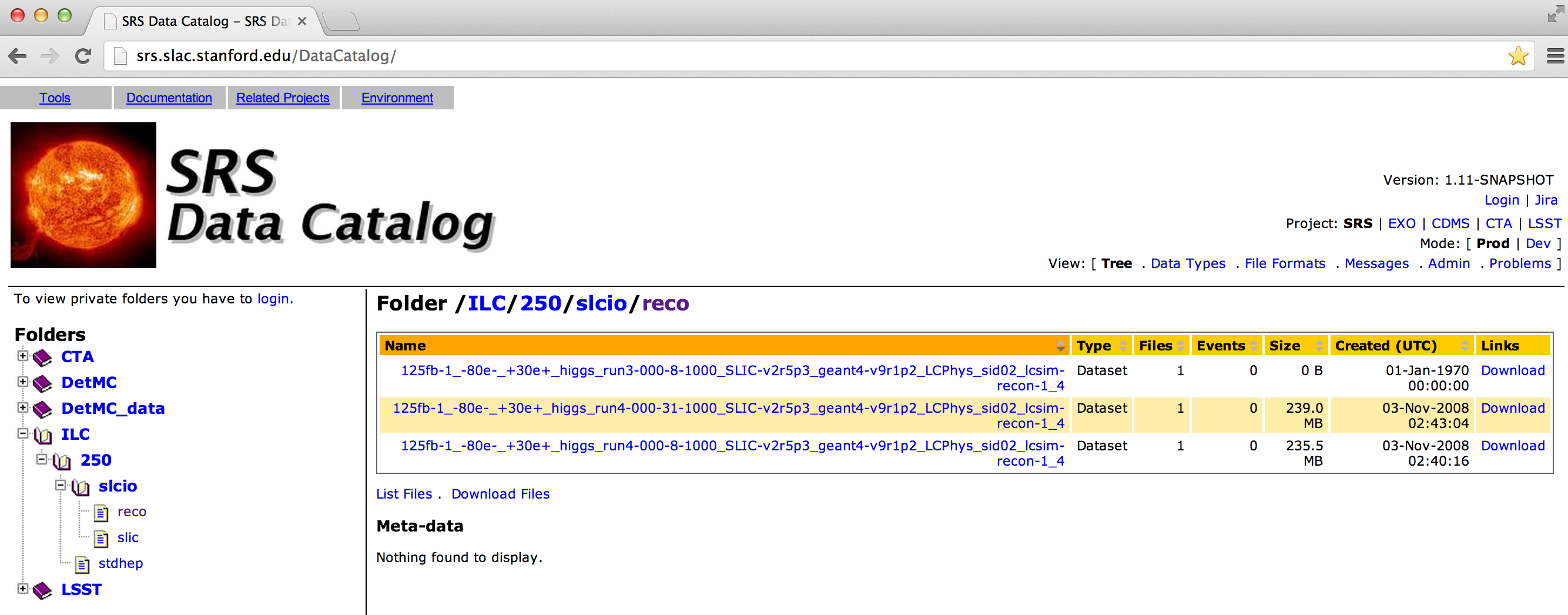 13
HPS Collaboration Meeting 2013